Monetary Bulletin 2017/3
Charts
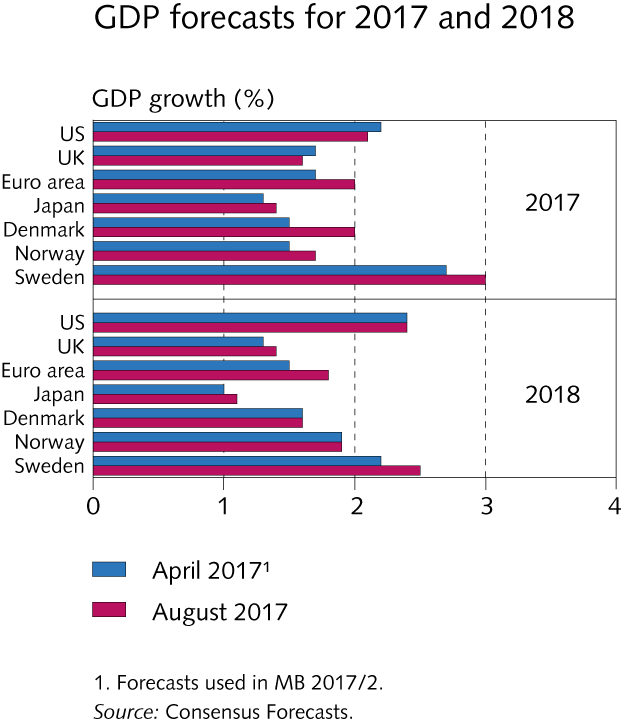 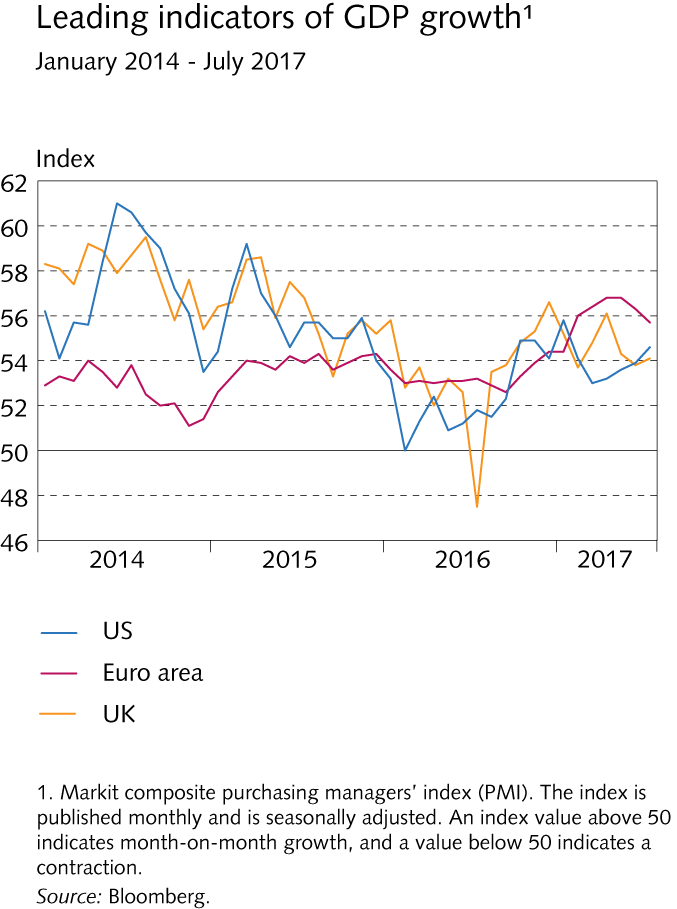 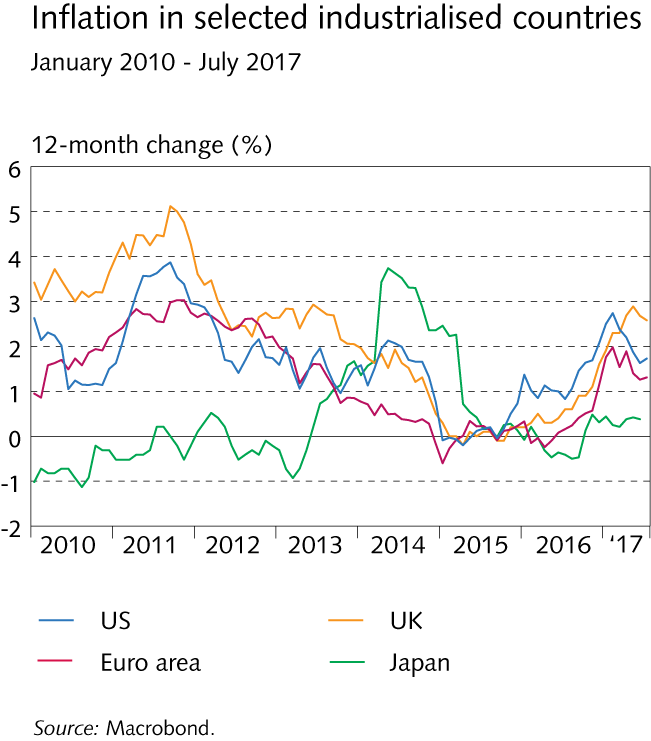 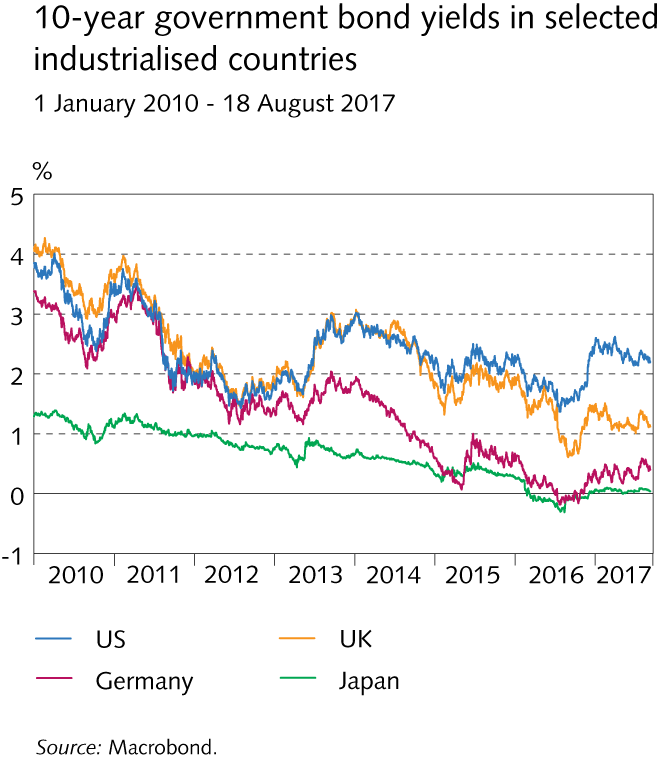 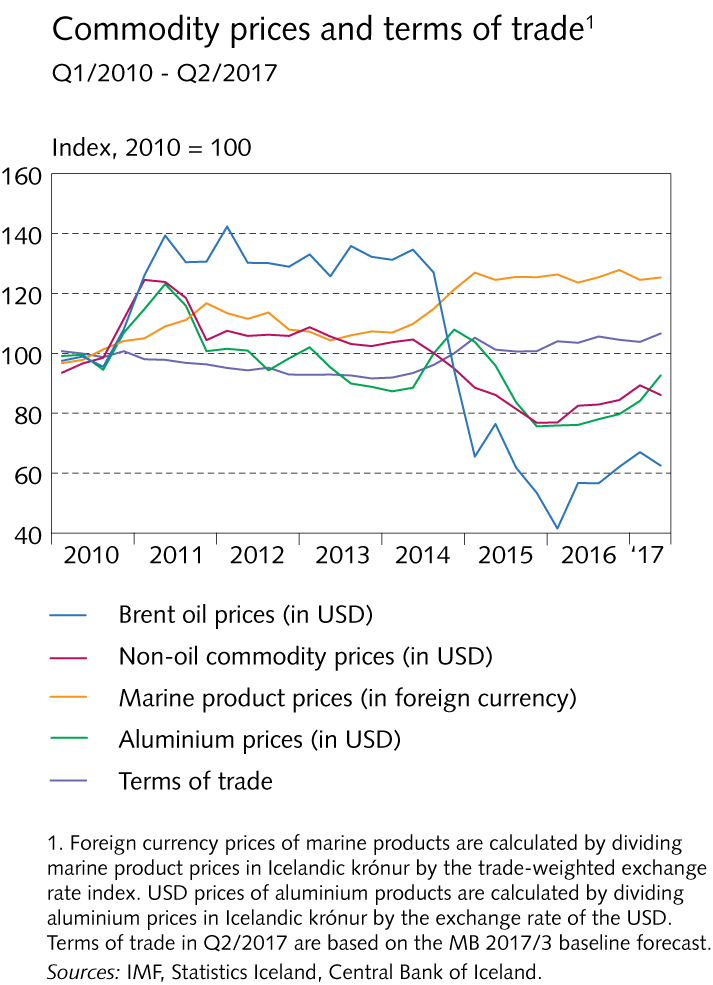 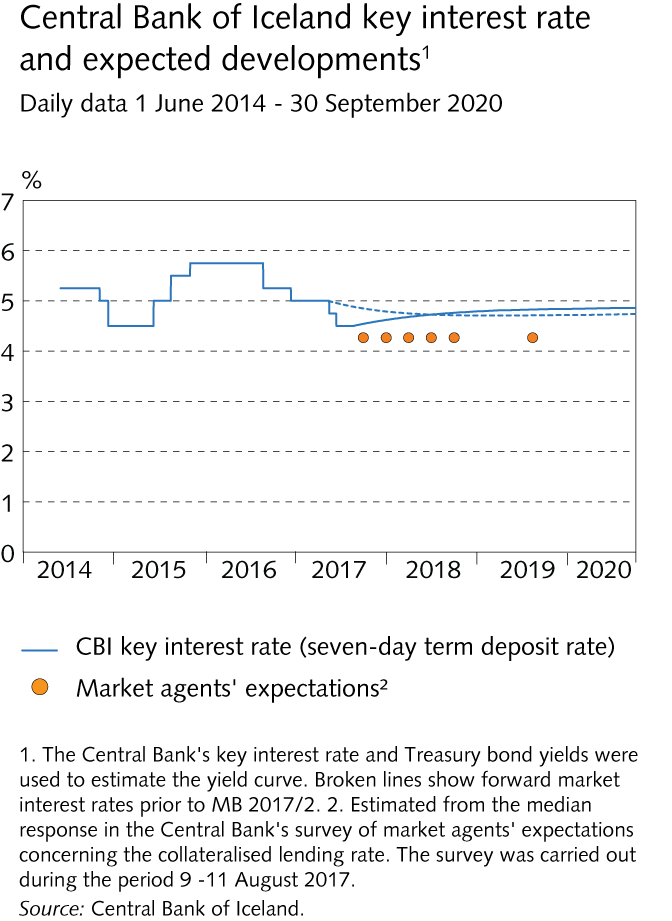 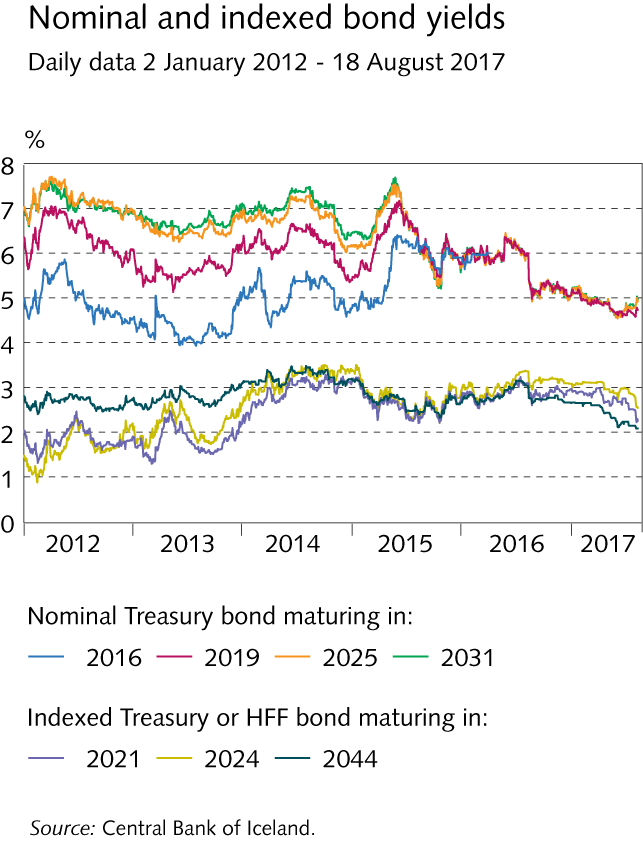 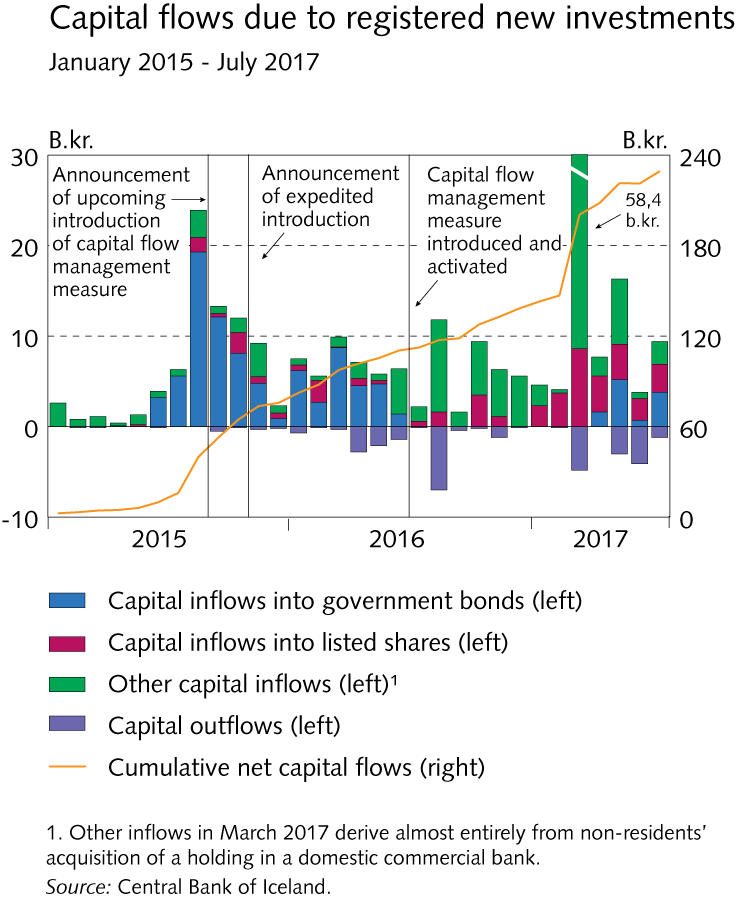 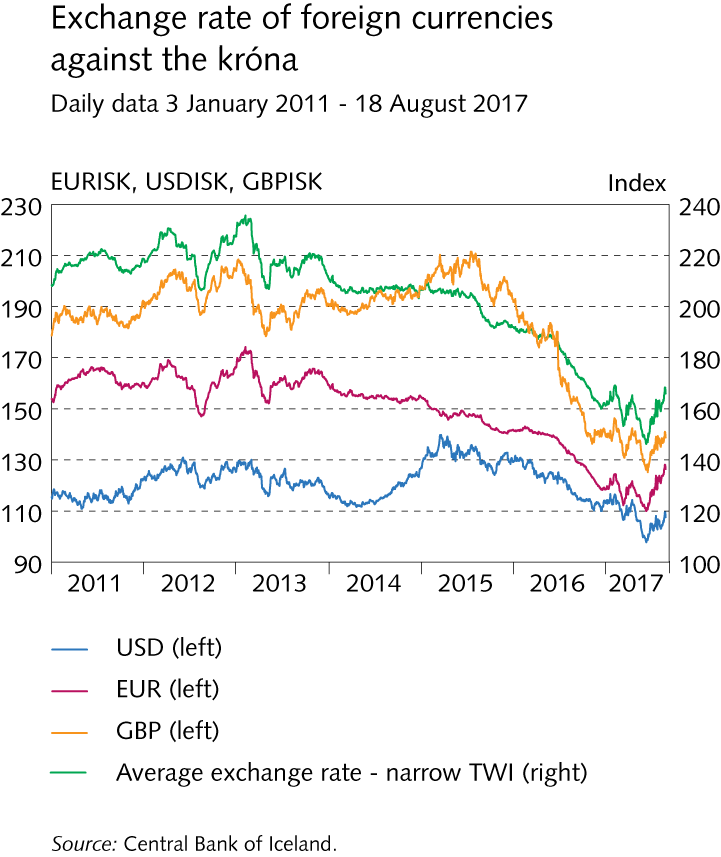 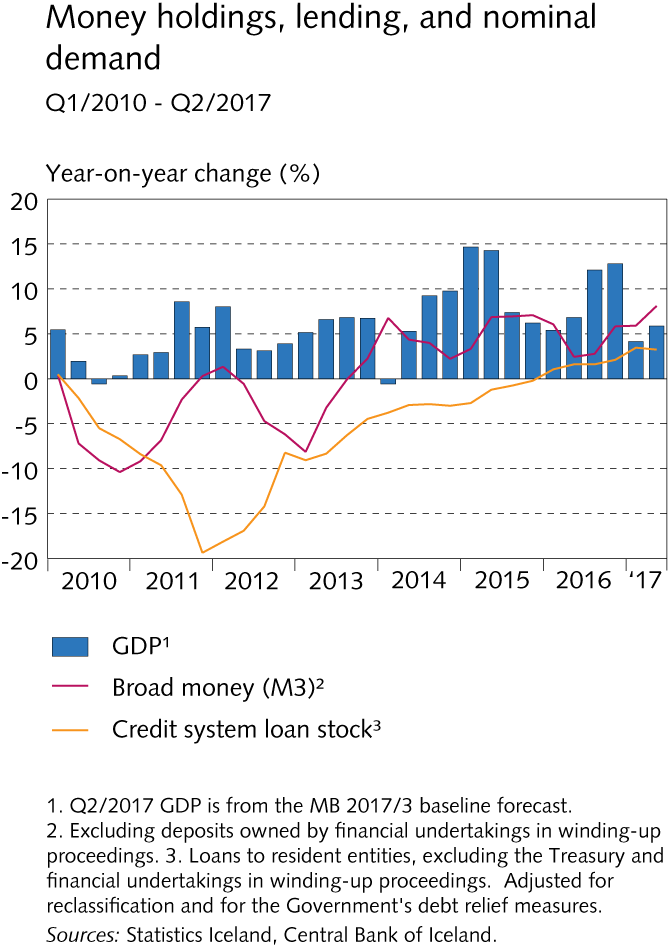 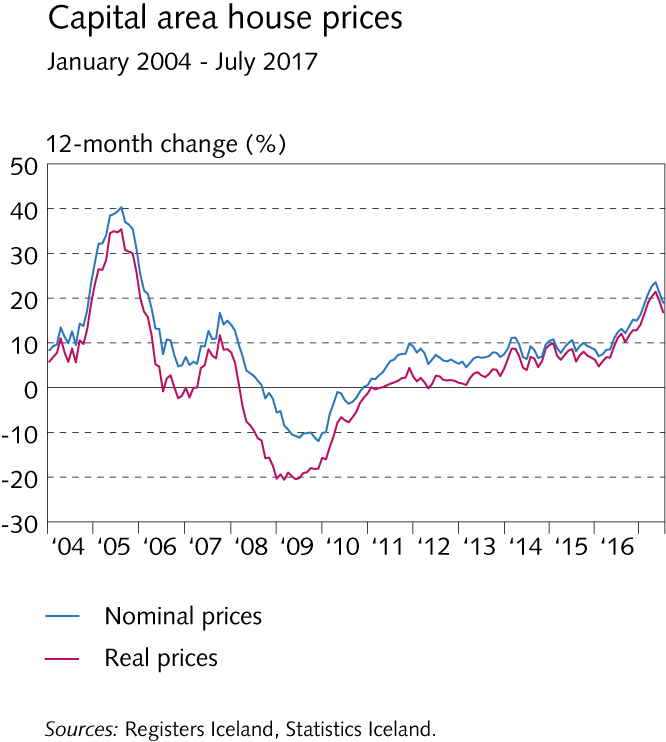 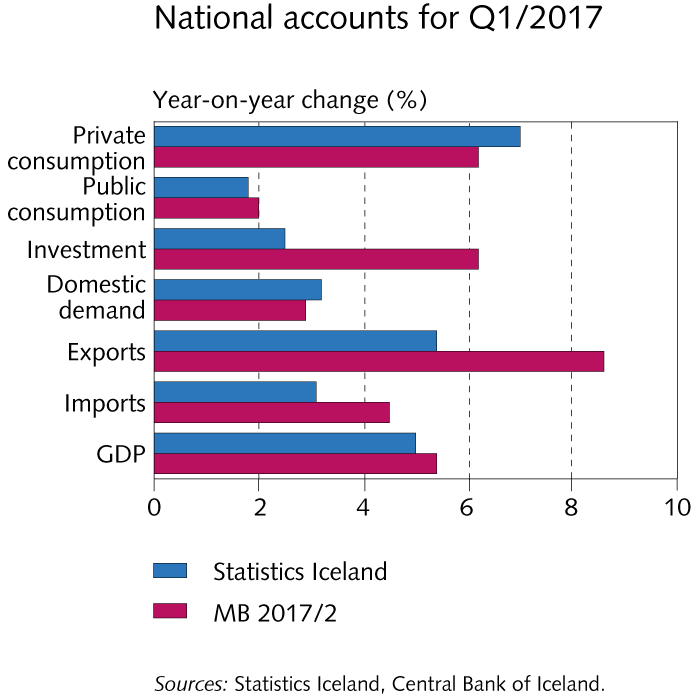 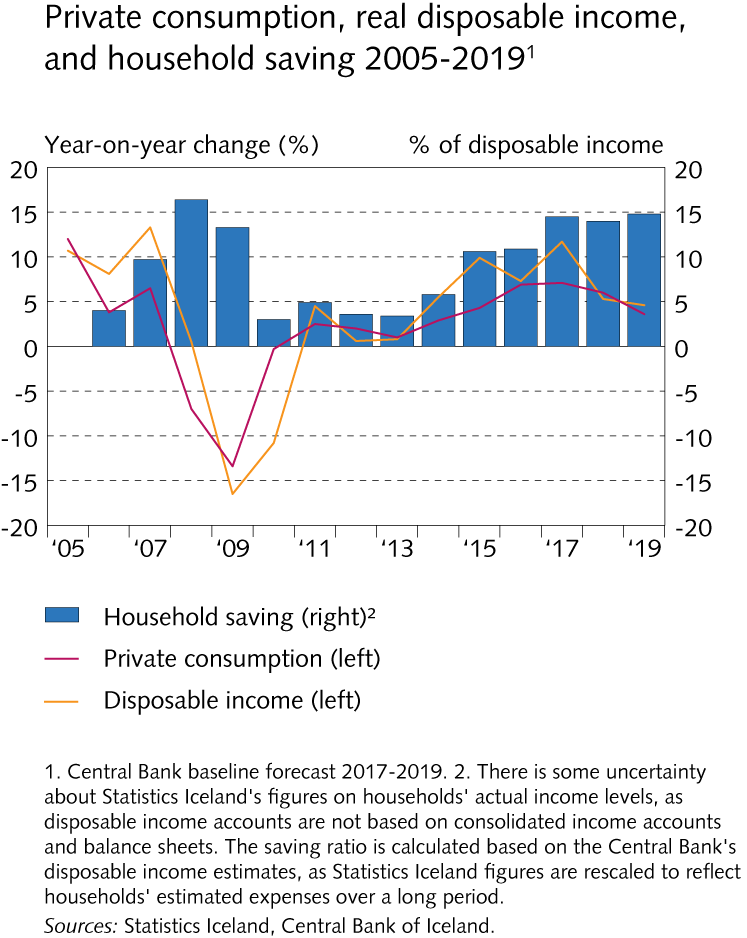 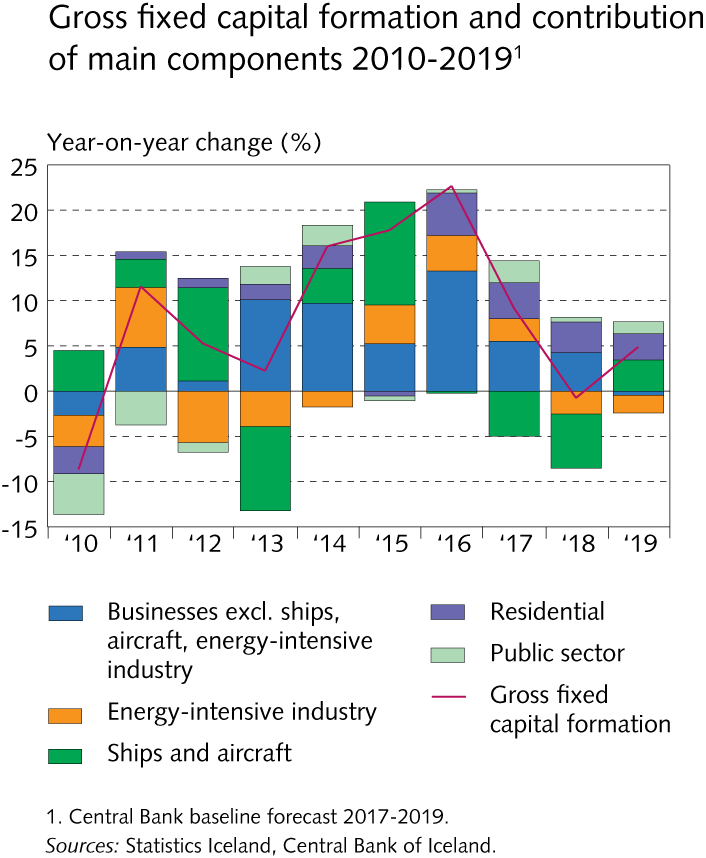 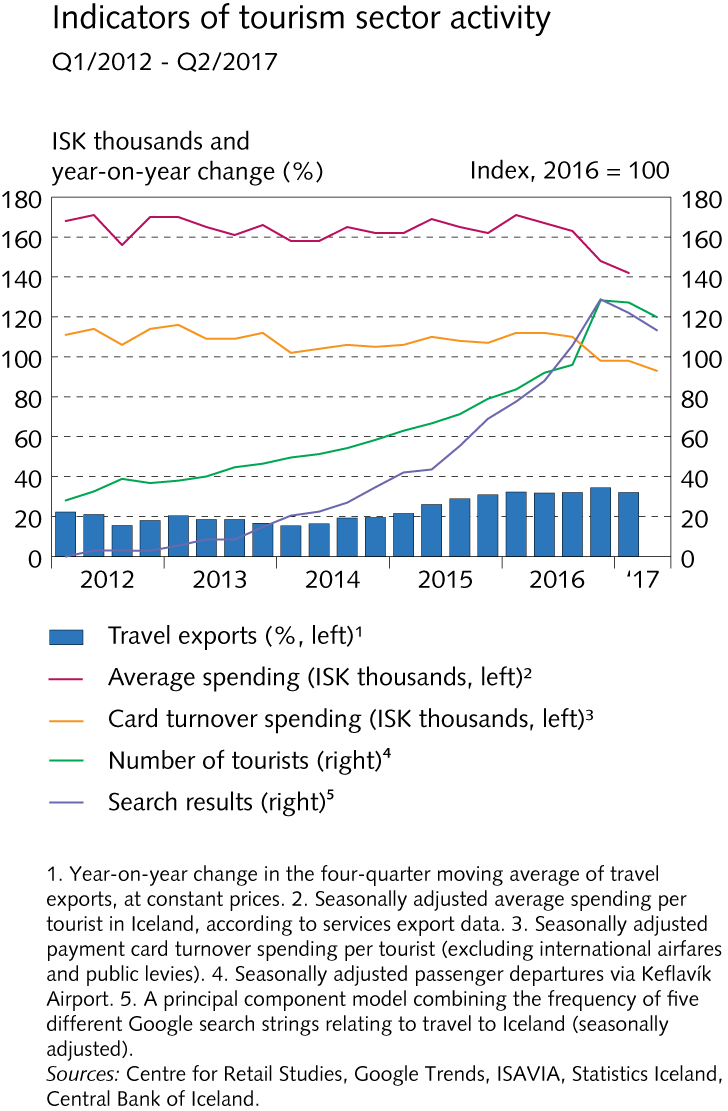 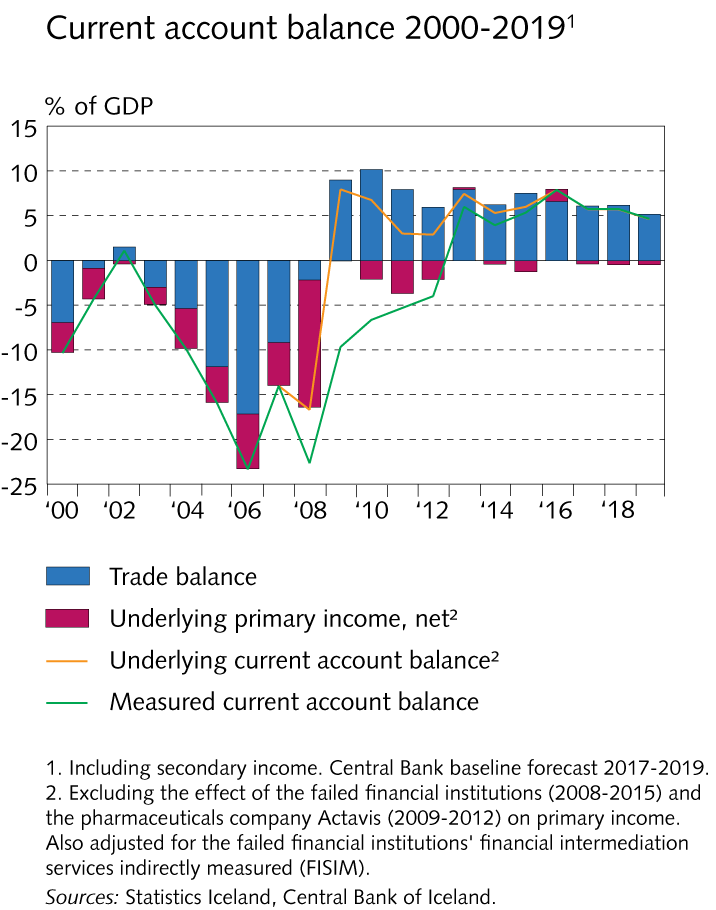 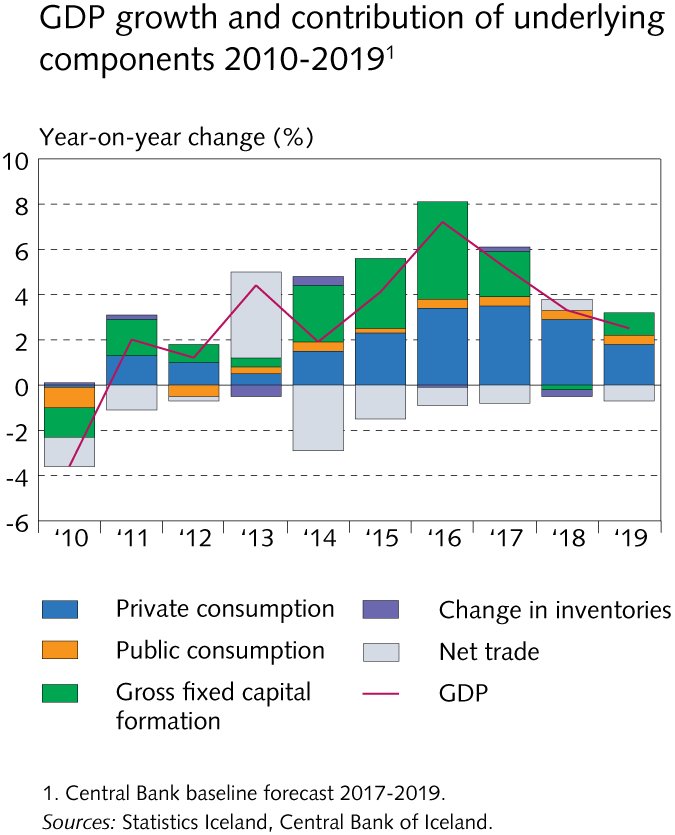 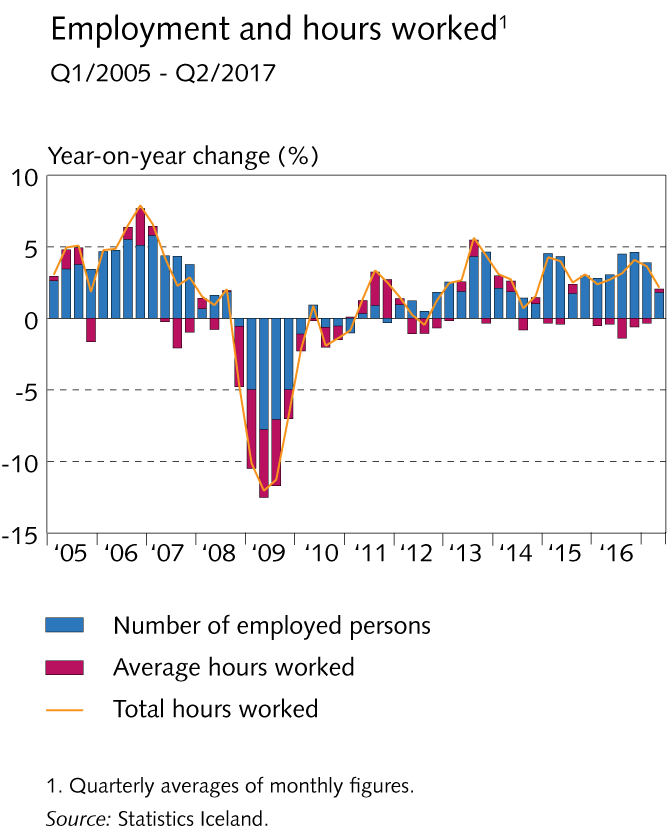 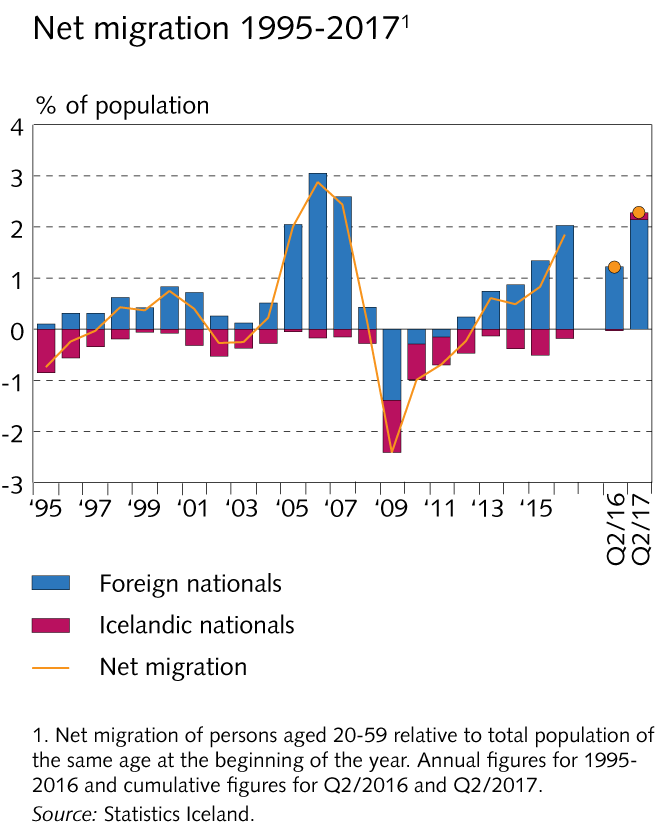 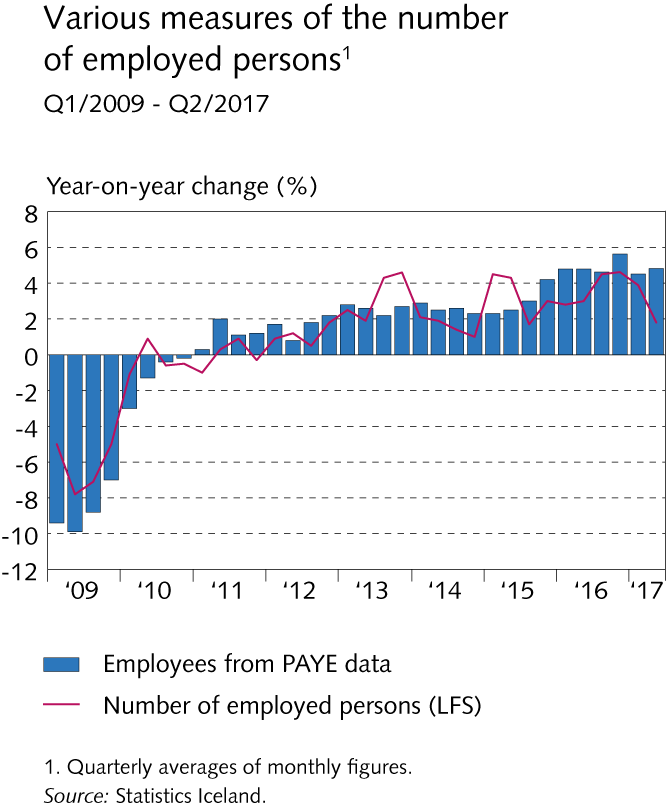 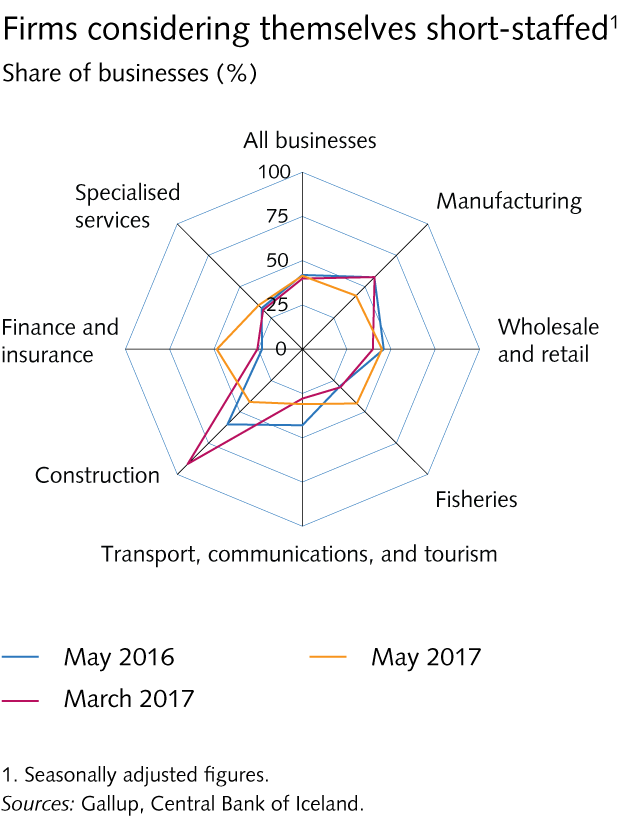 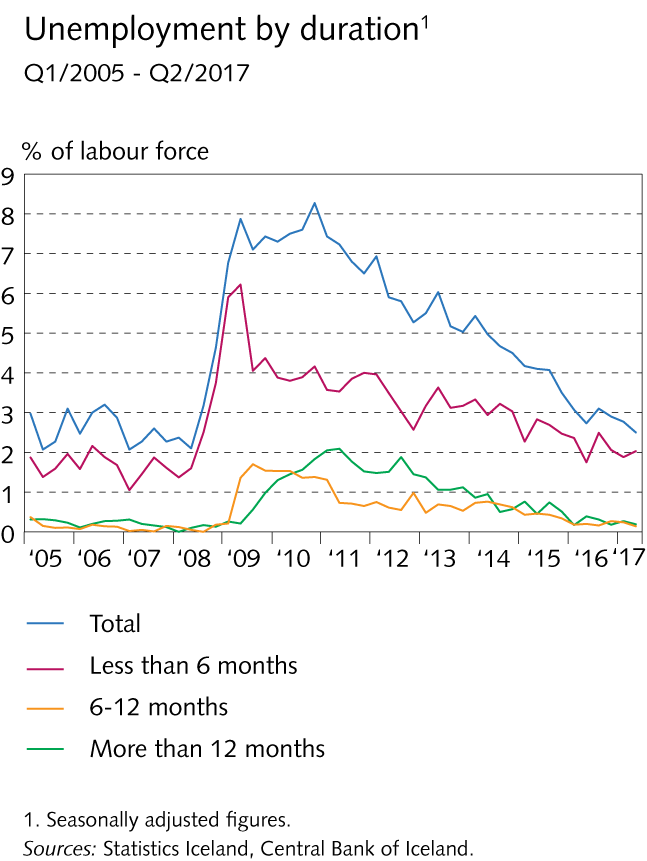 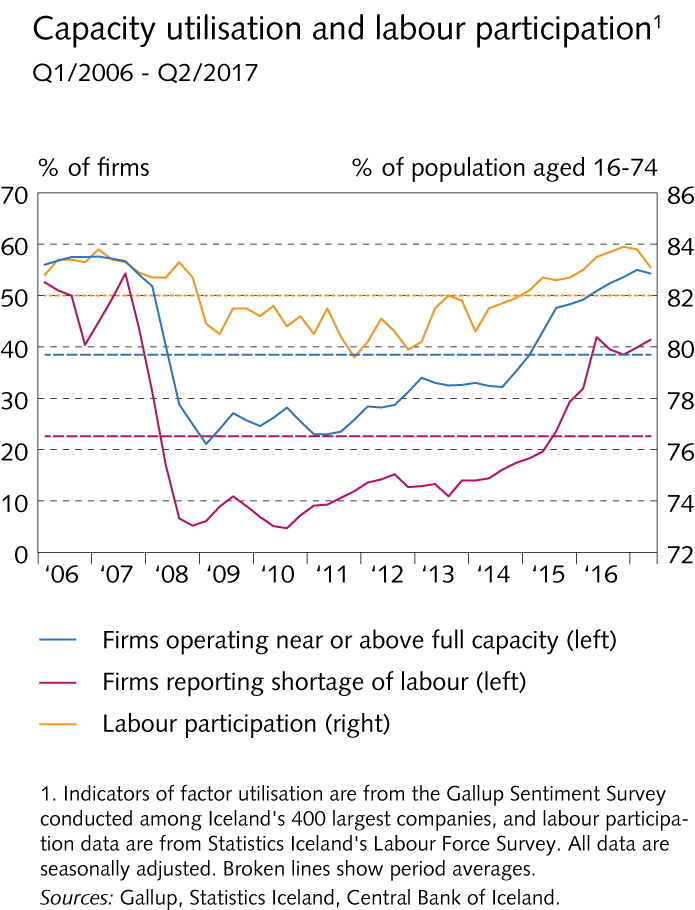 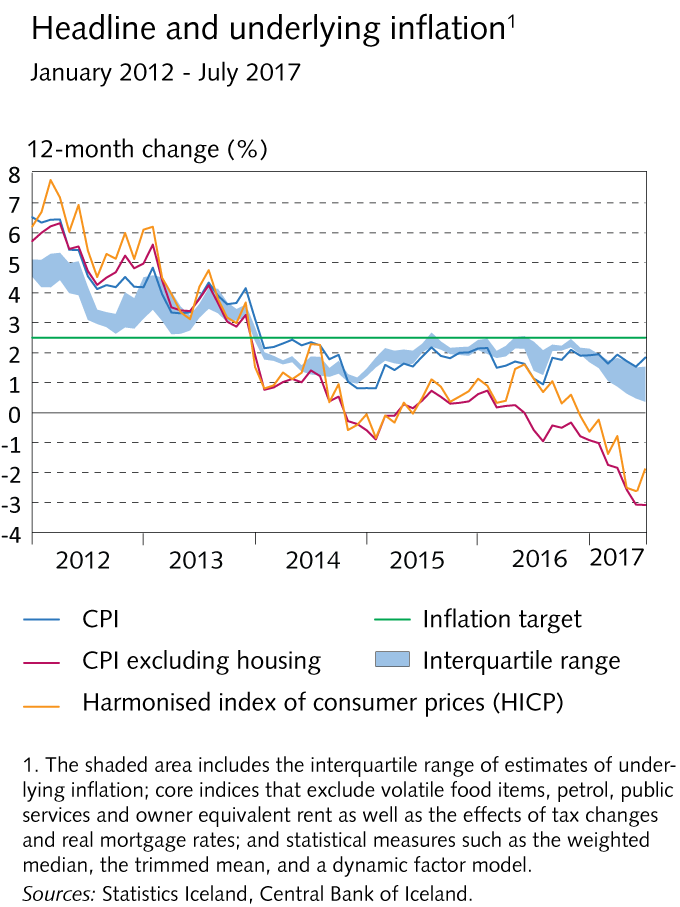 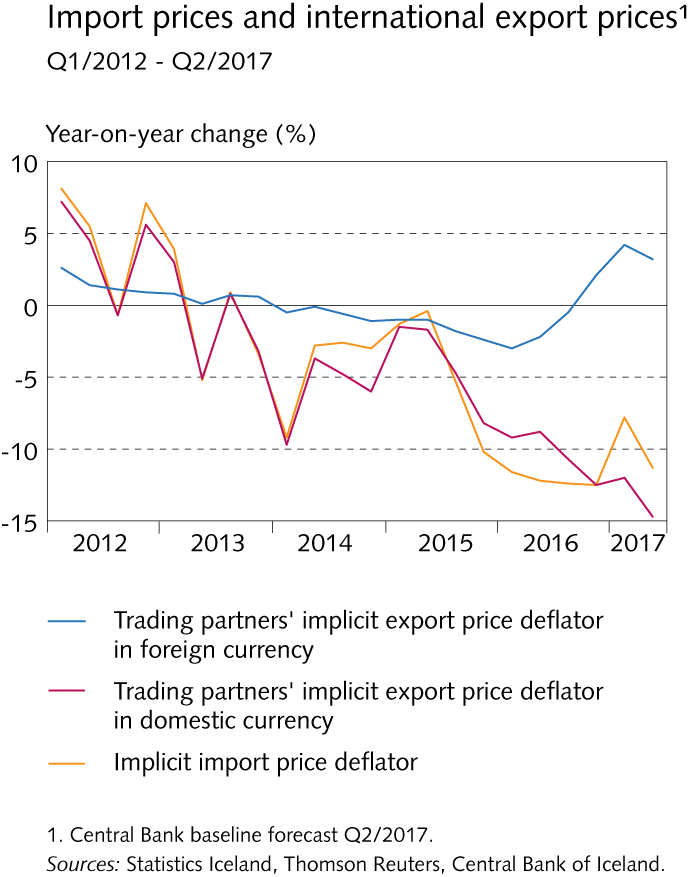 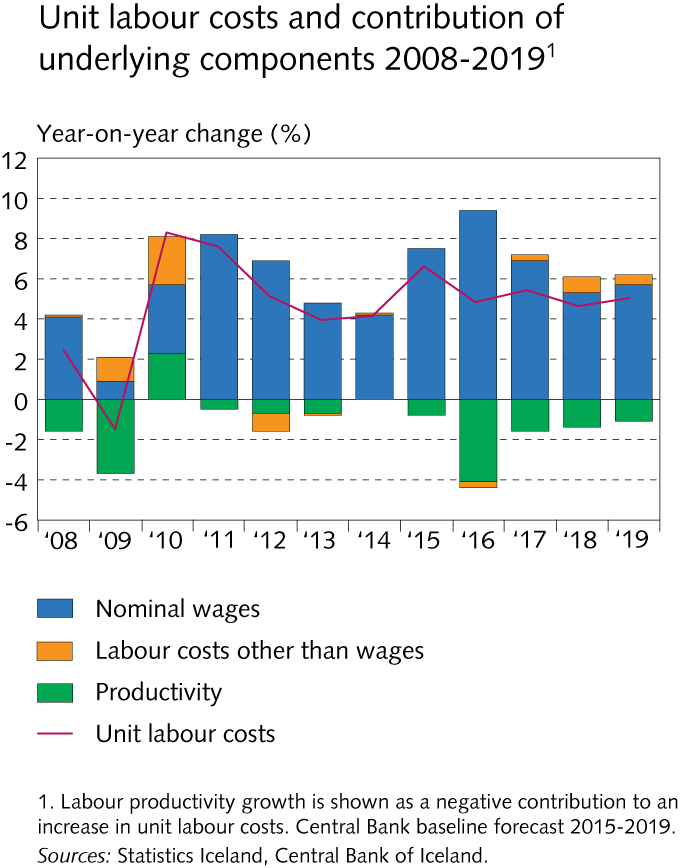 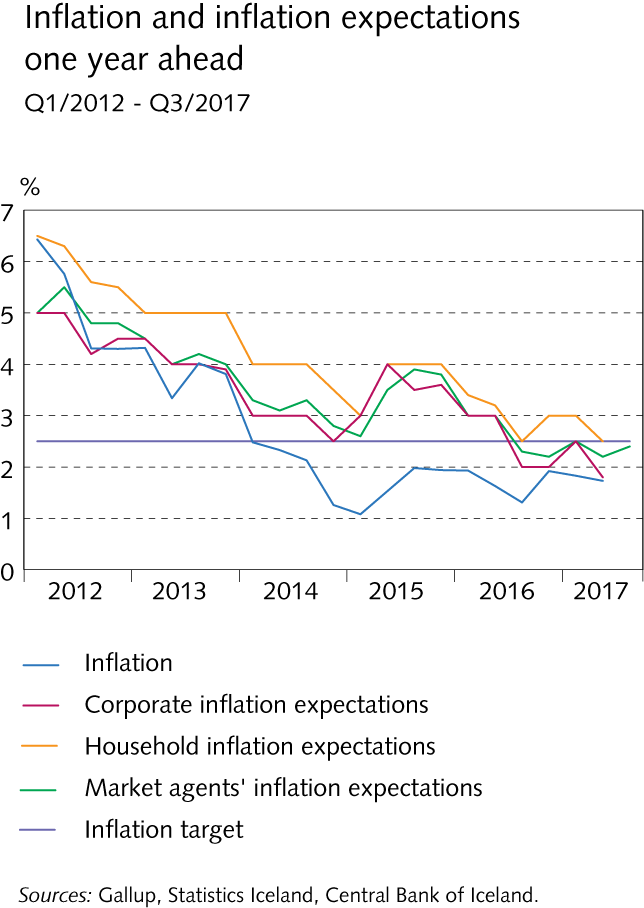 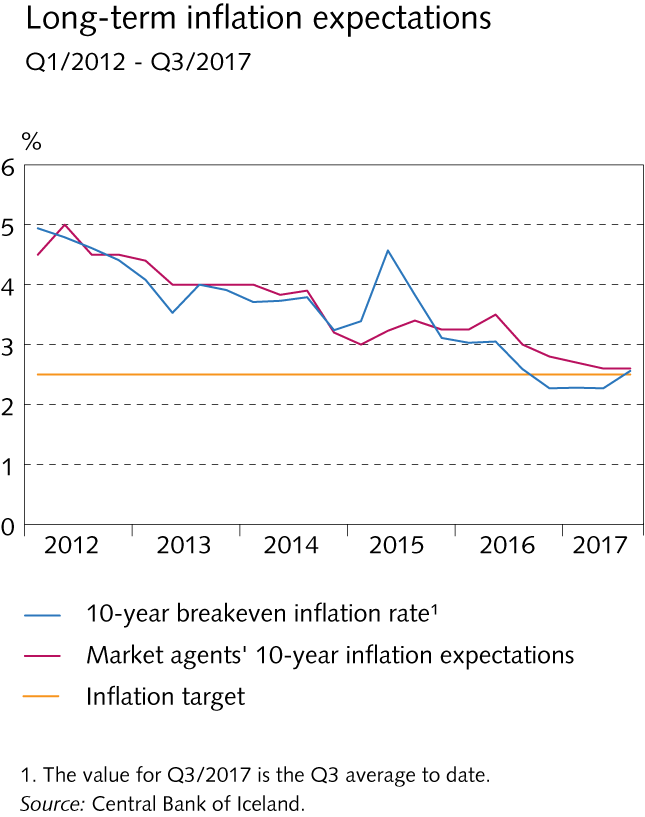 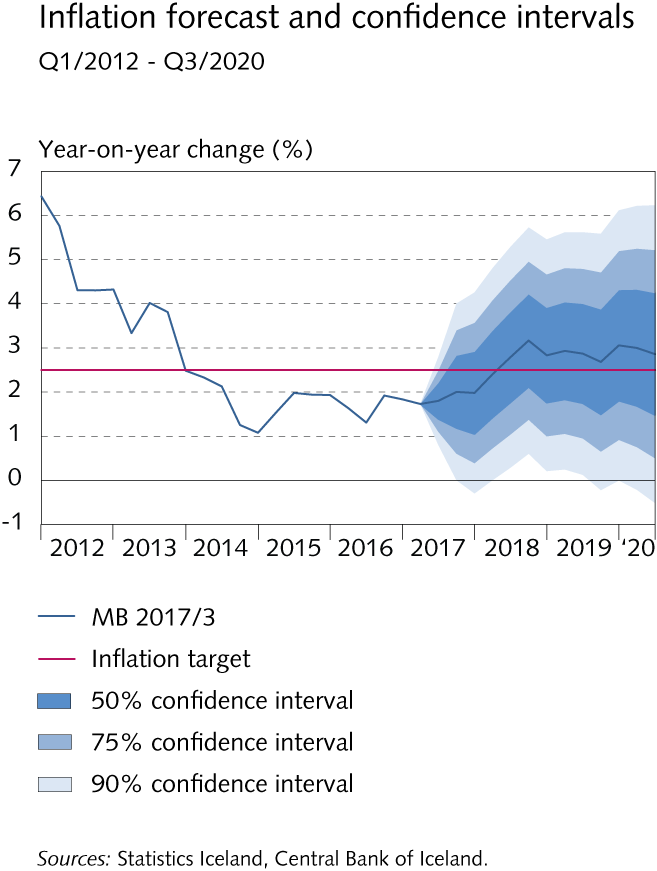 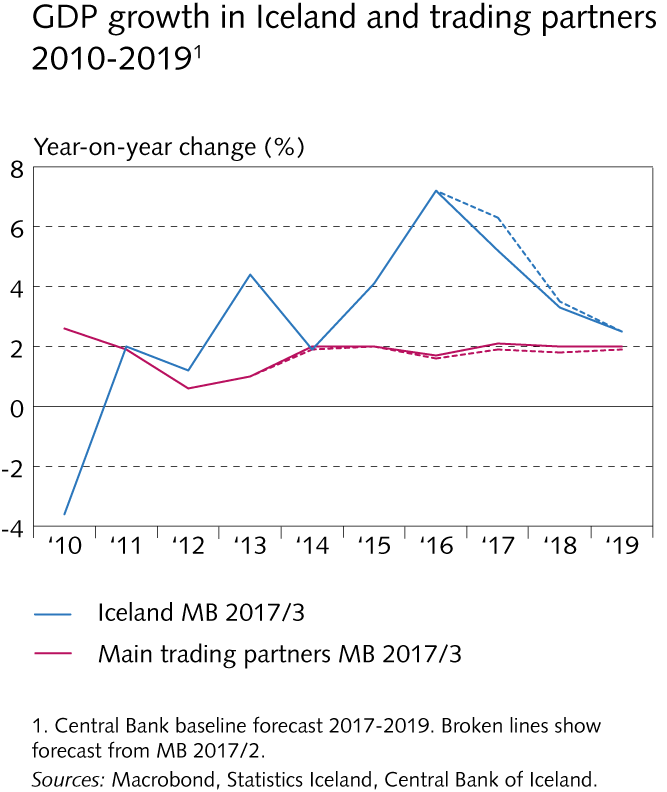 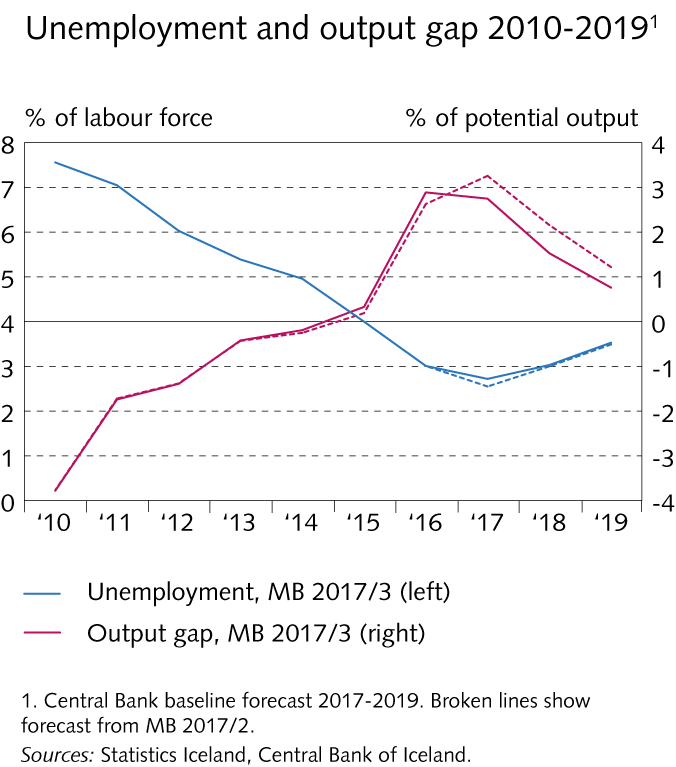 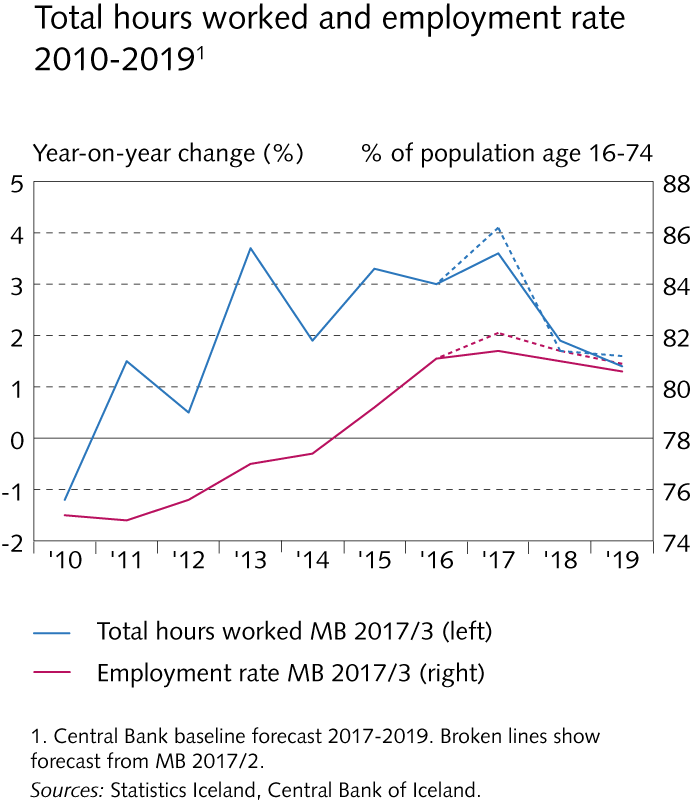 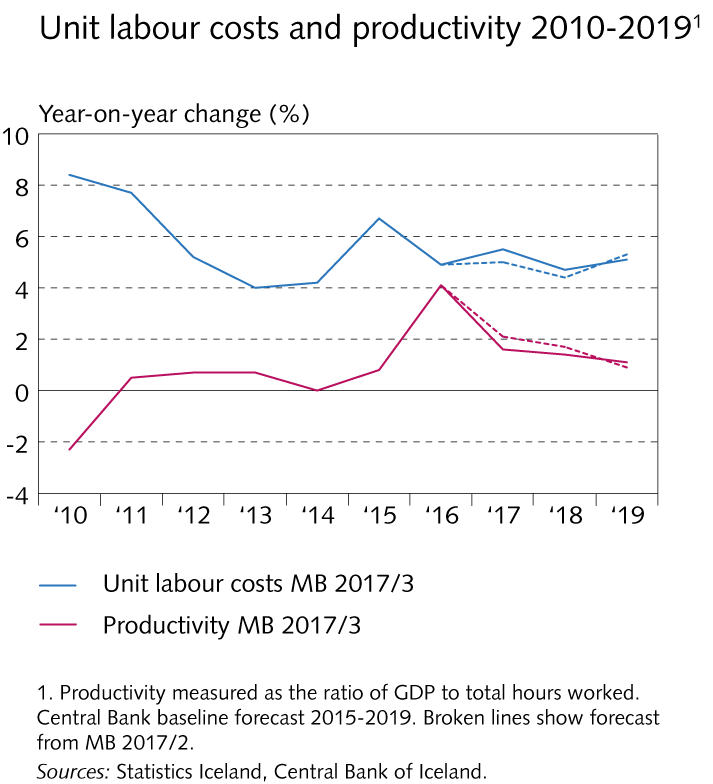 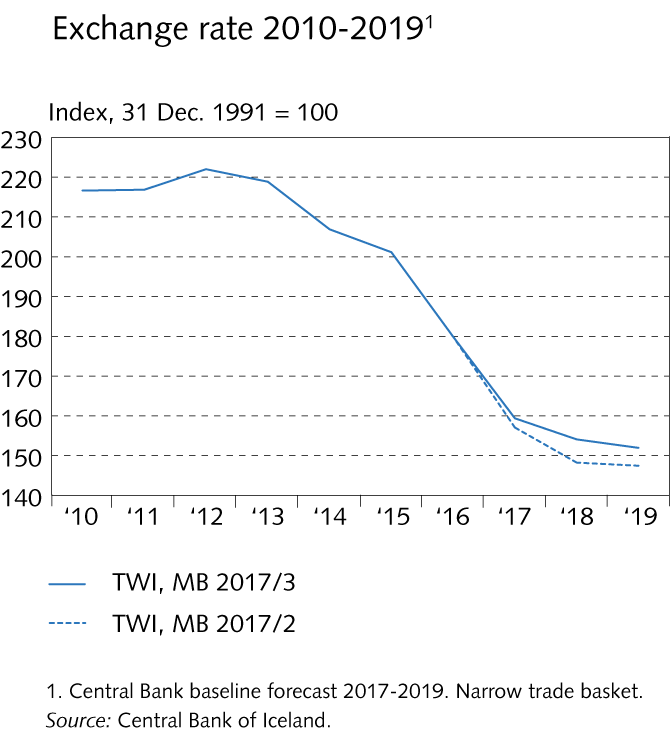 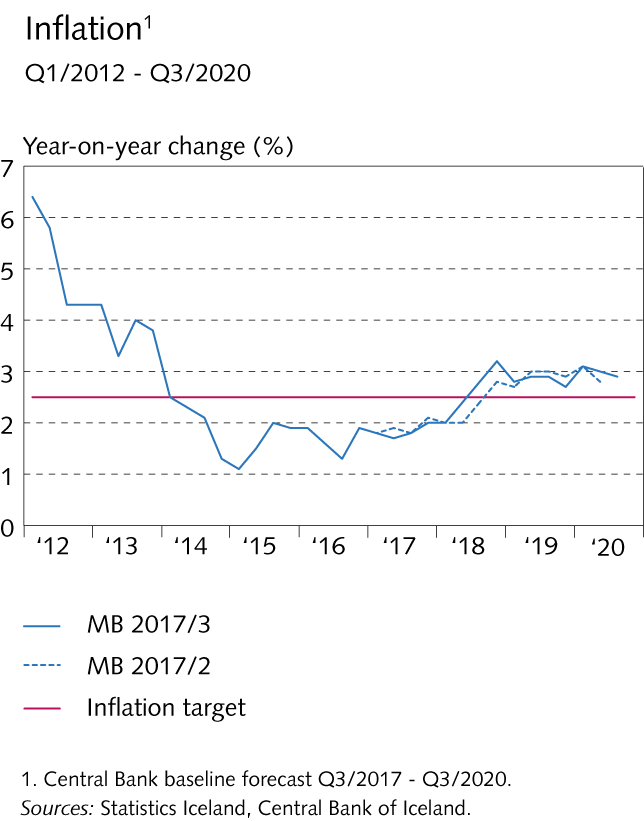